ABSOLUTISM
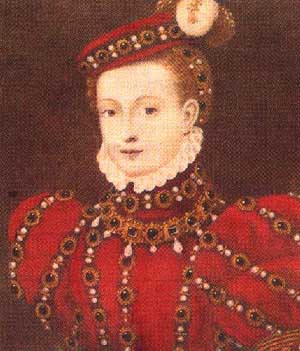 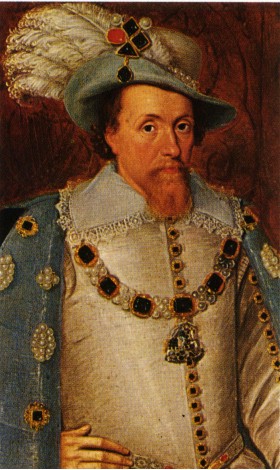 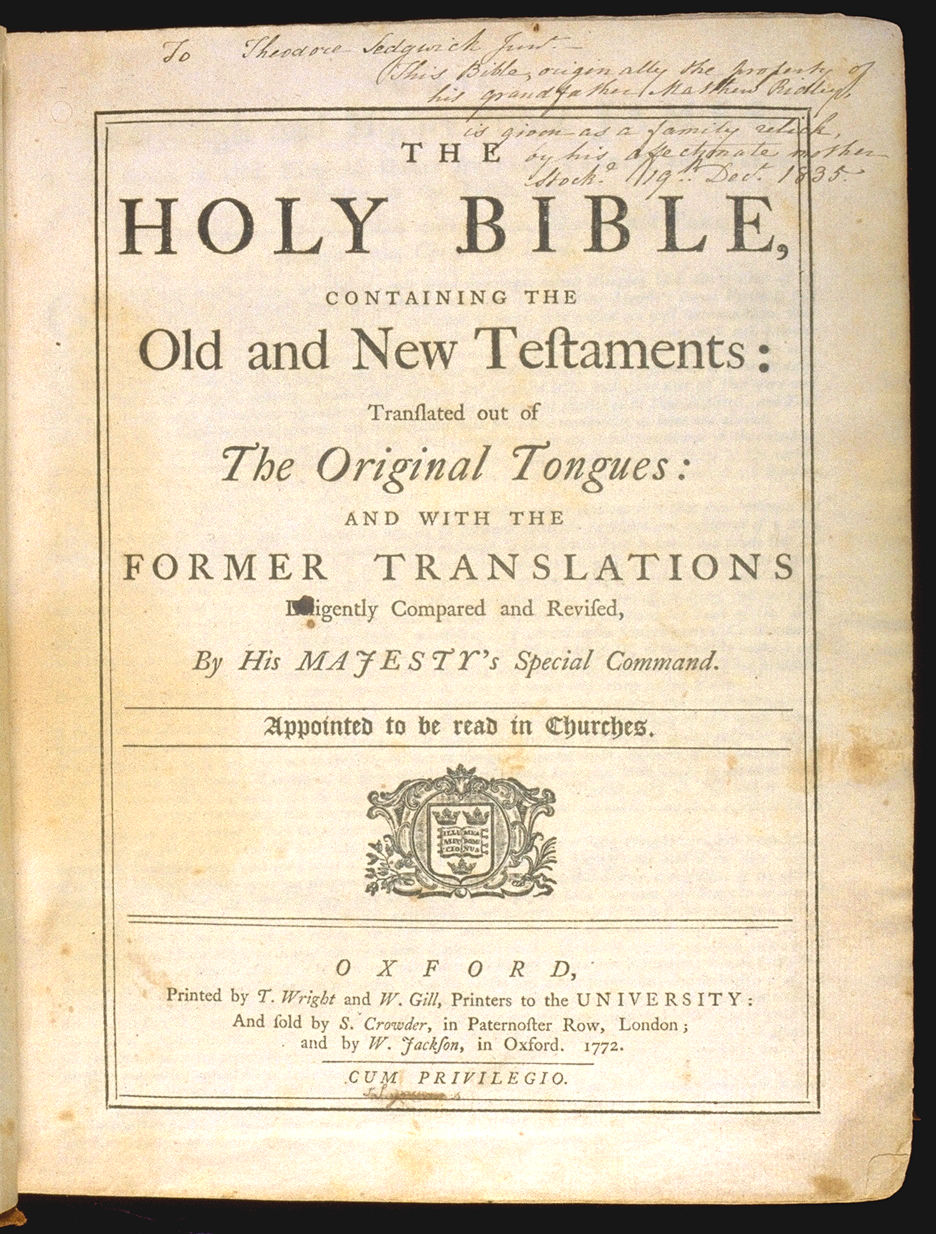 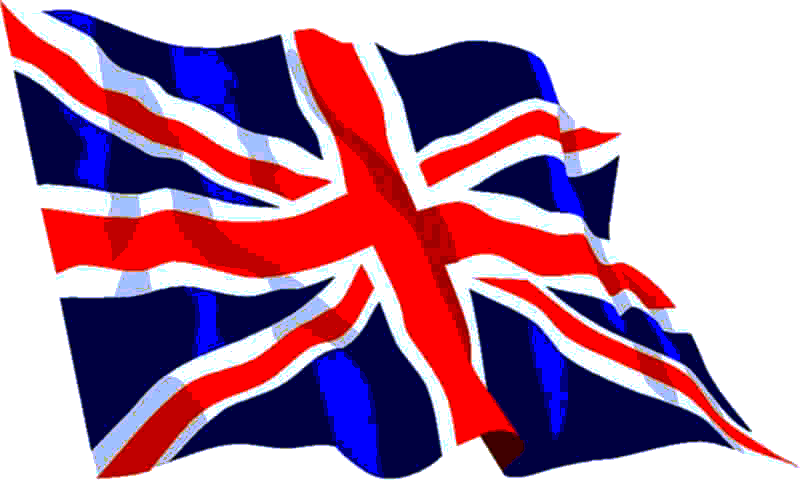 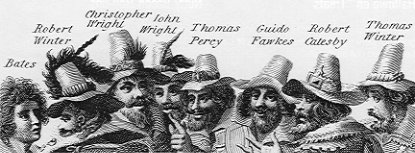 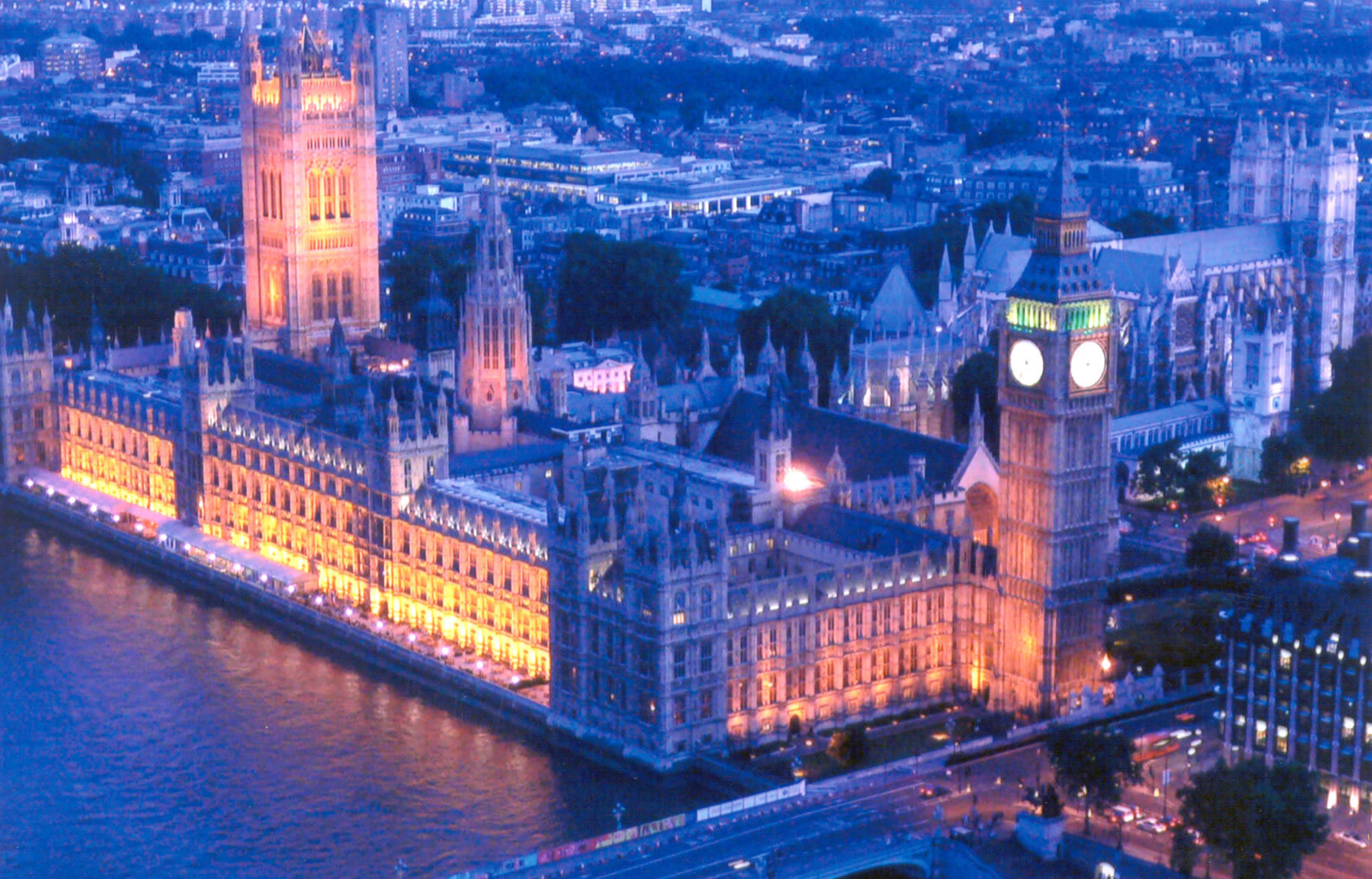 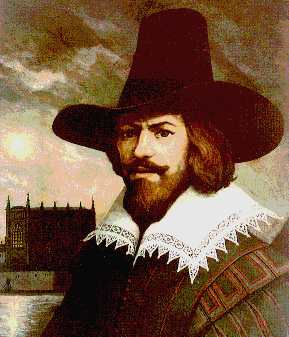 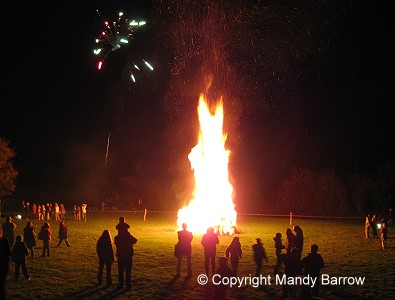 Remember, remember, the 5th of November, the Gunpowder treason and plot.
I can think of no reason why the Gunpowder treason ever should be forgot
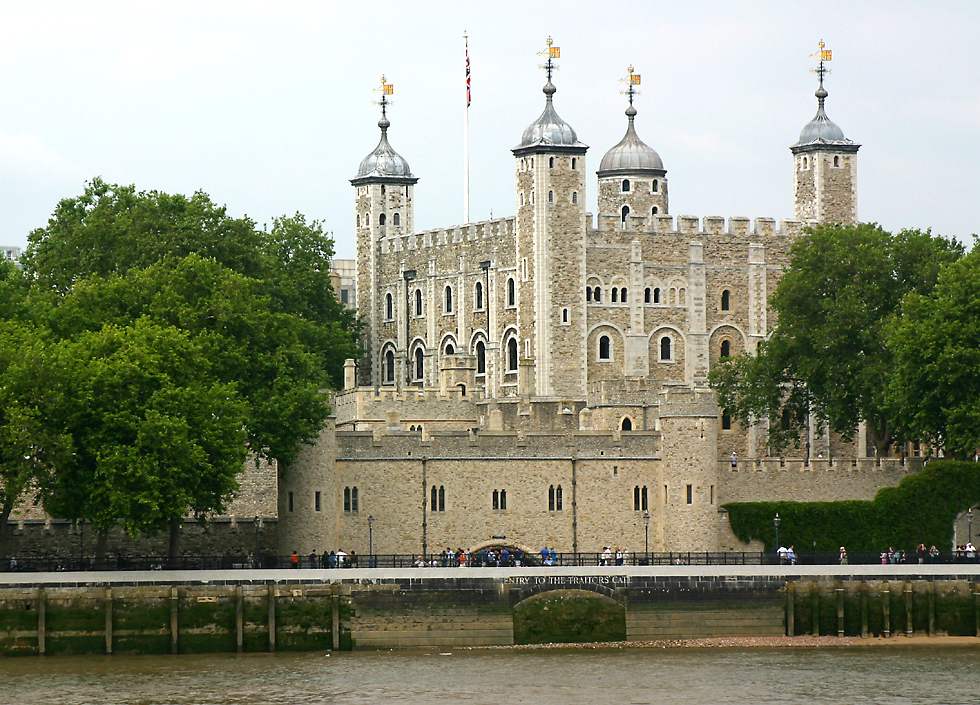 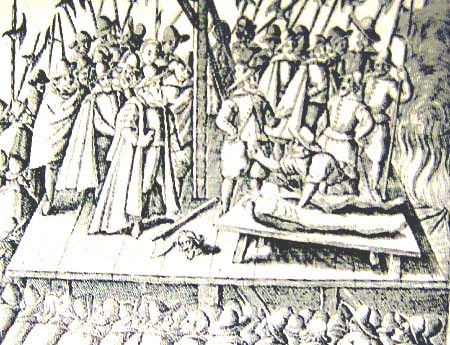 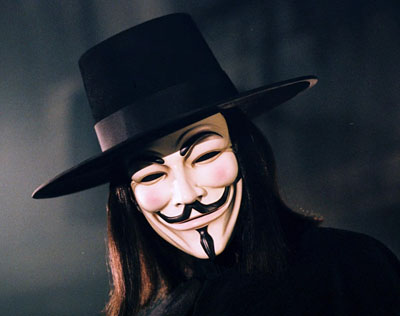 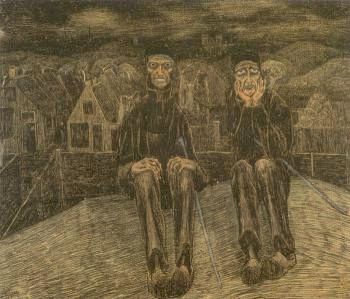 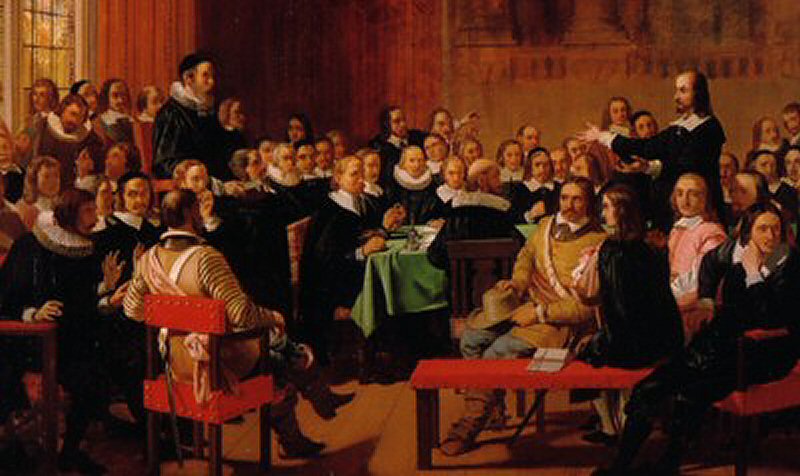 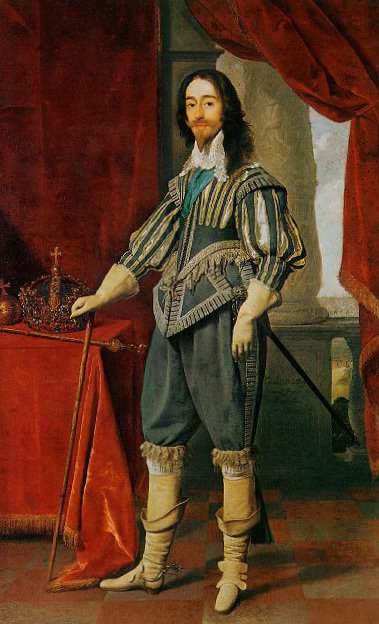 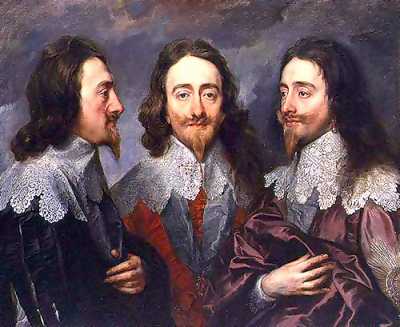 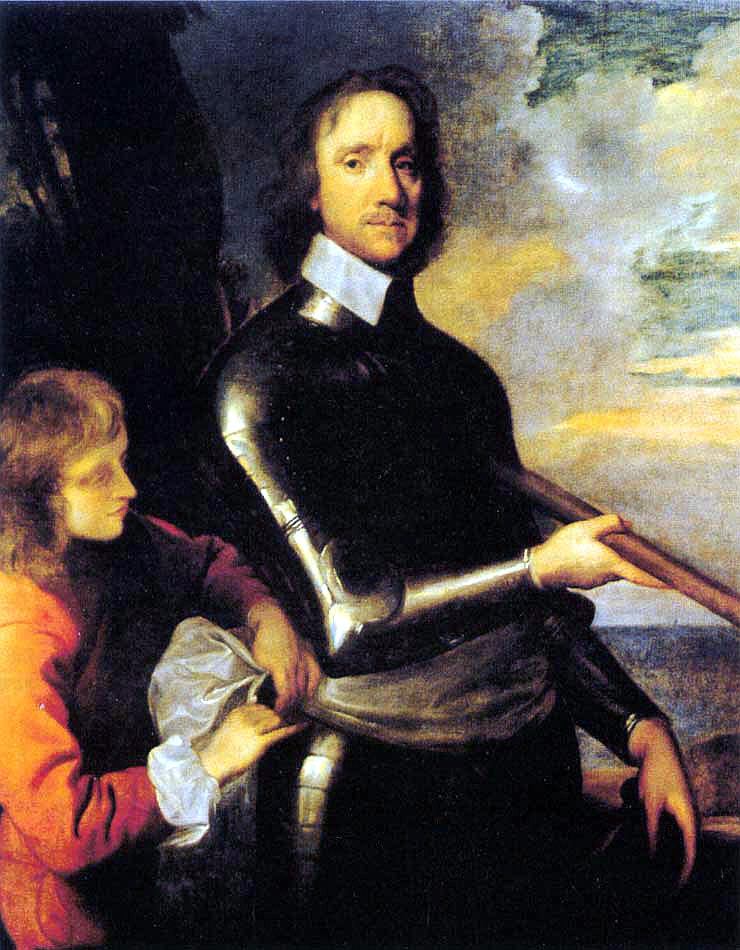 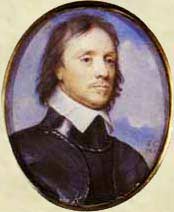 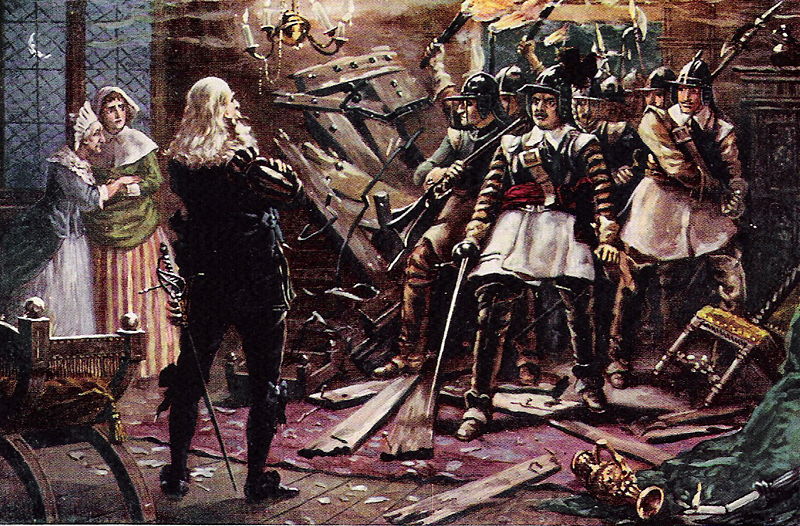 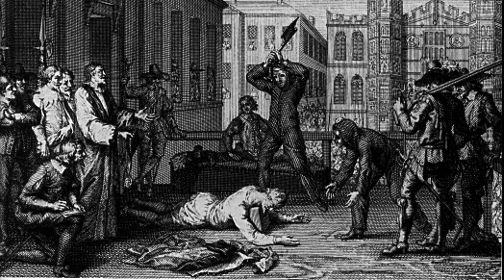 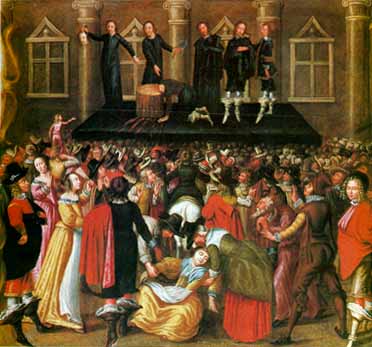 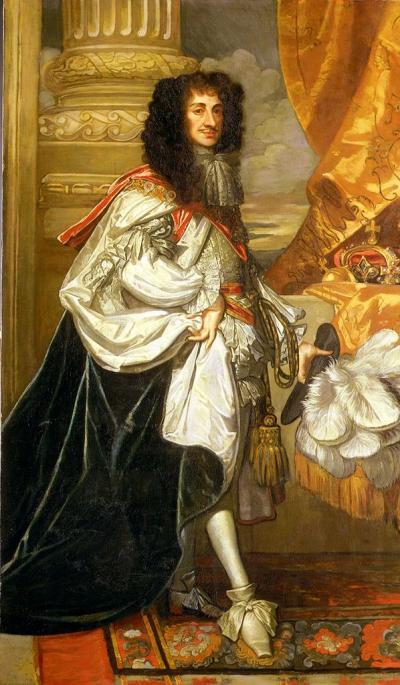 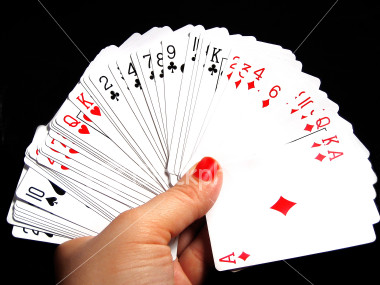